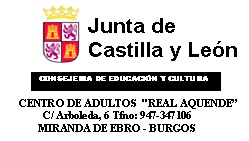 MATRICULAR USUARIOS EN UN CURSO Y ASIGNARLES UN ROL AULA MOODLE
MATRICULAR USUARIOS Y ASIGNAR ROLES AULA MOODLE
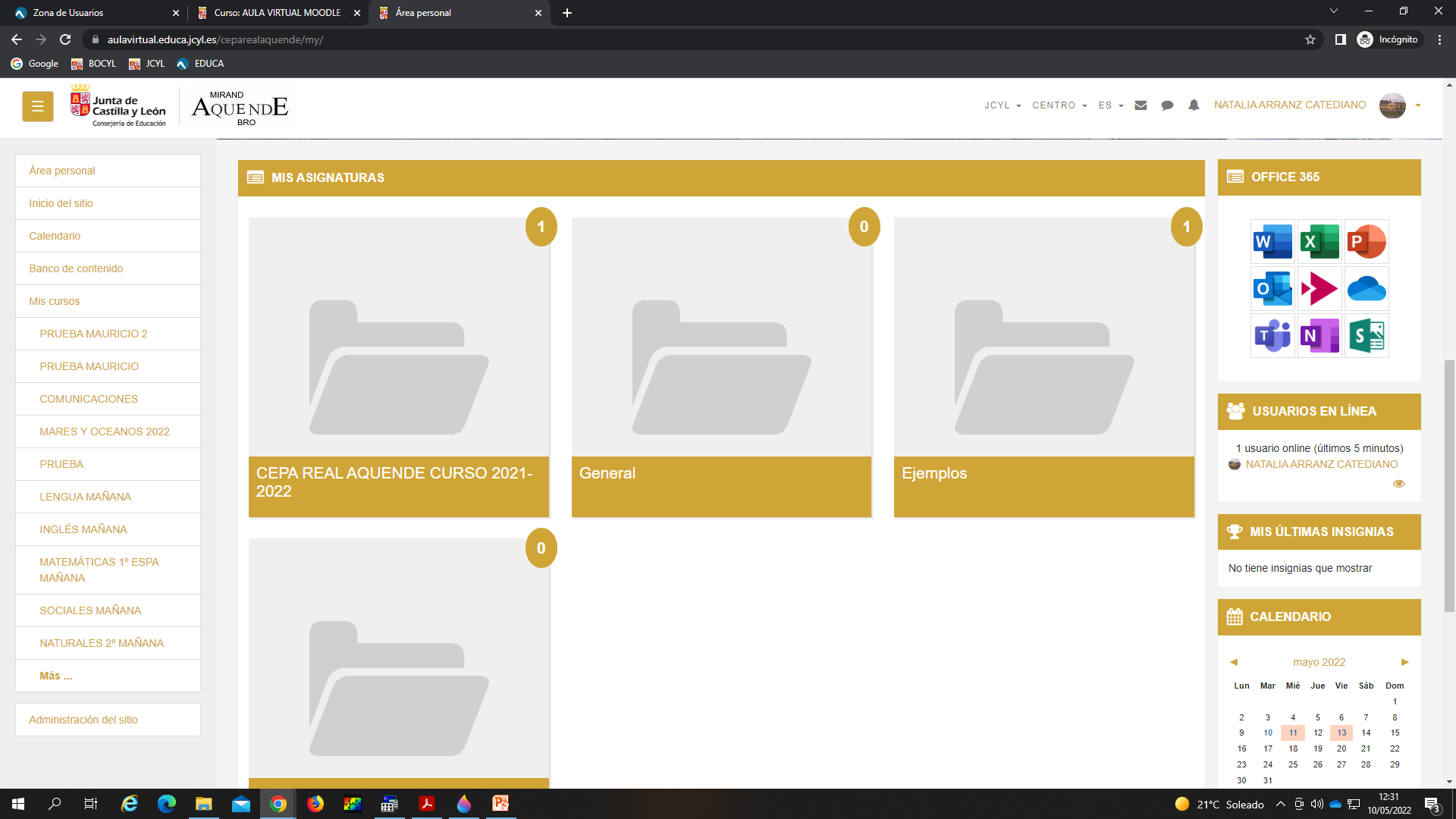 En tu Área Personal, busca el curso donde quieres matricular a los usuarios.
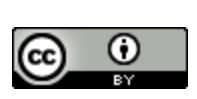 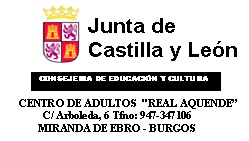 MATRICULAR USUARIOS EN UN CURSO Y ASIGNARLES UN ROL AULA MOODLE
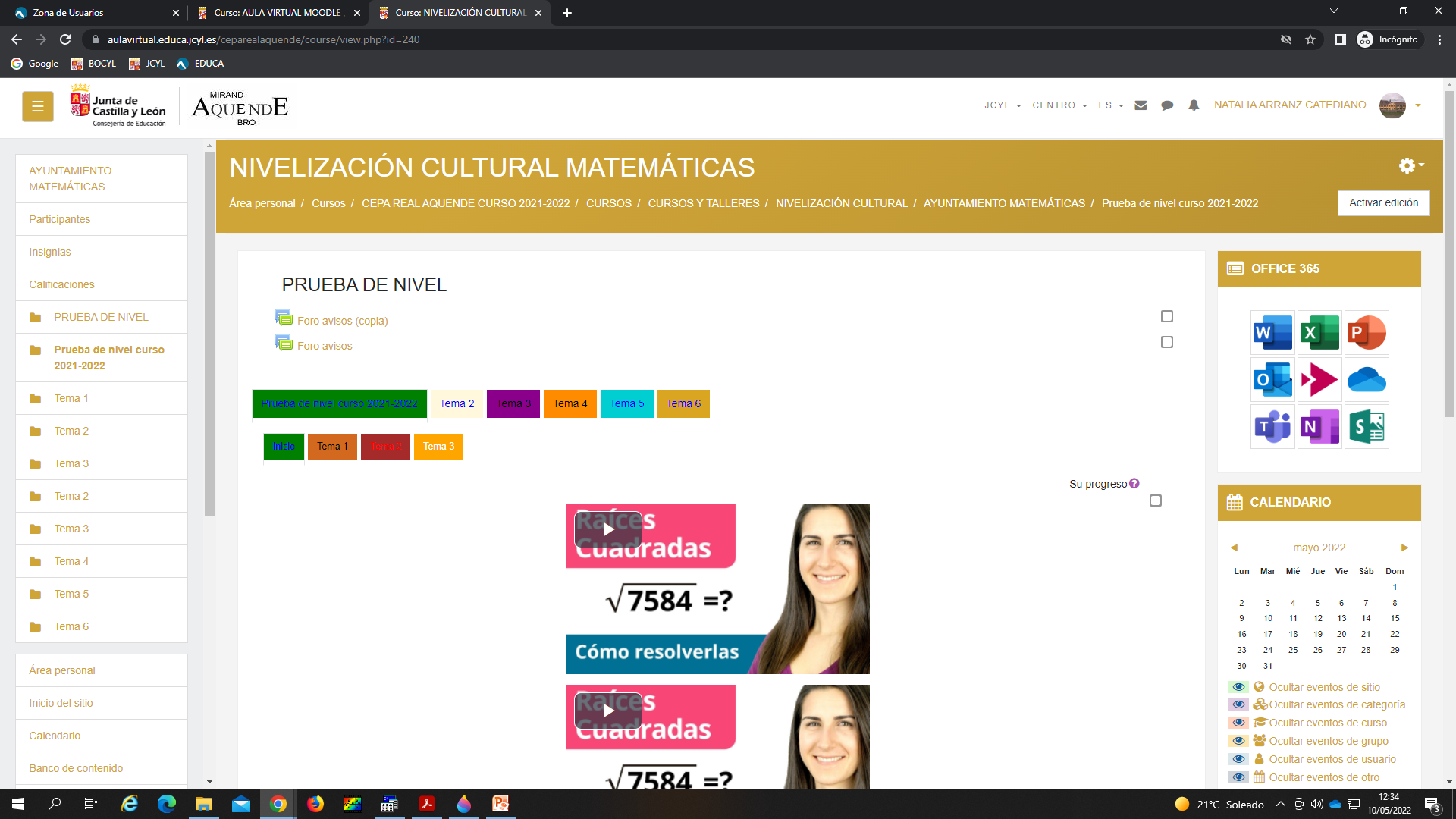 Después pincha en la ruleta.
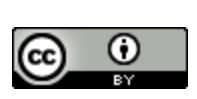 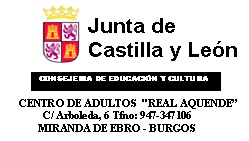 MATRICULAR USUARIOS EN UN CURSO Y ASIGNARLES UN ROL AULA MOODLE
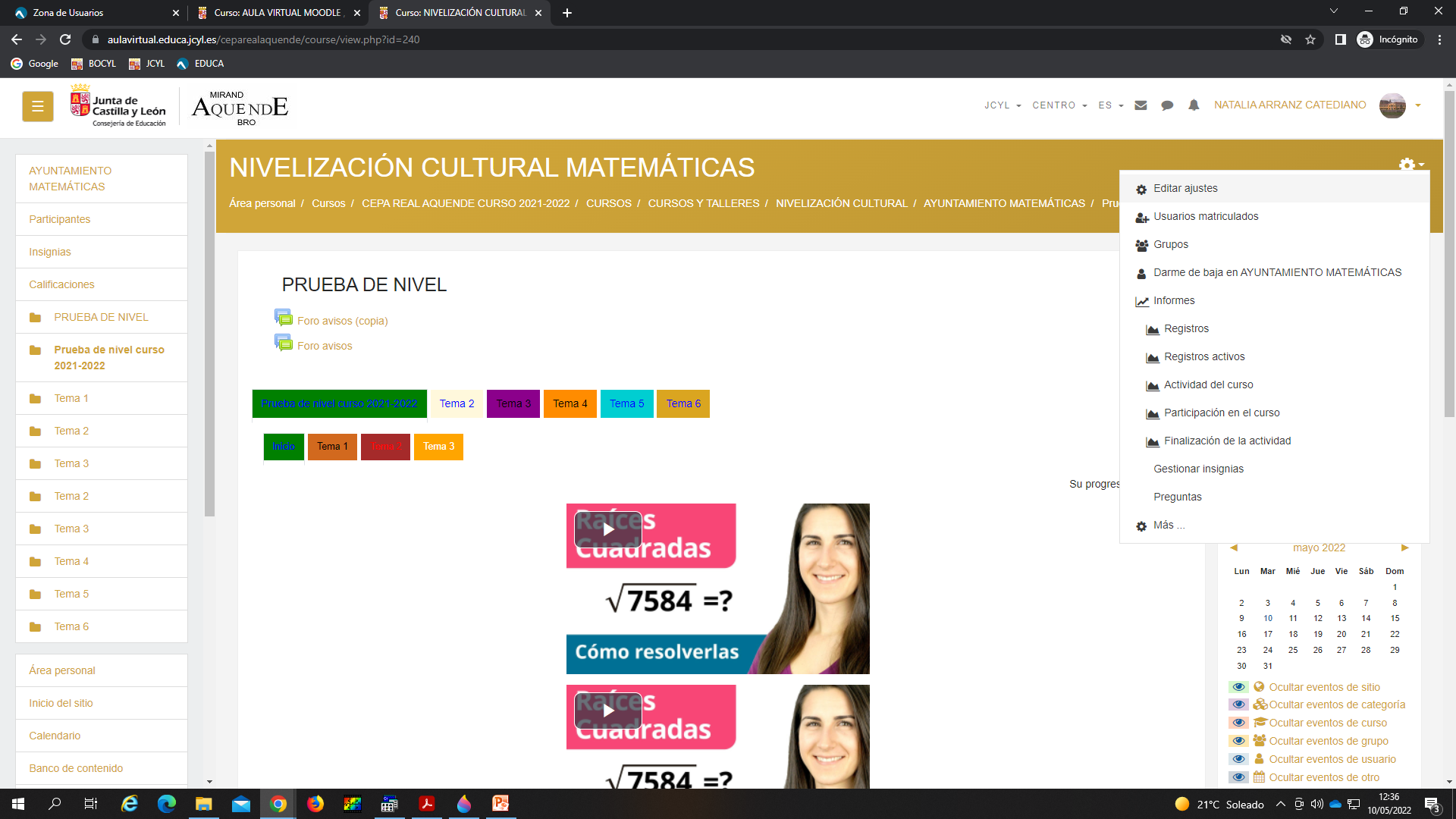 Pincha en Usuarios Matriculados
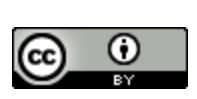 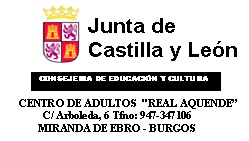 MATRICULAR USUARIOS EN UN CURSO Y ASIGNARLES UN ROL AULA MOODLE
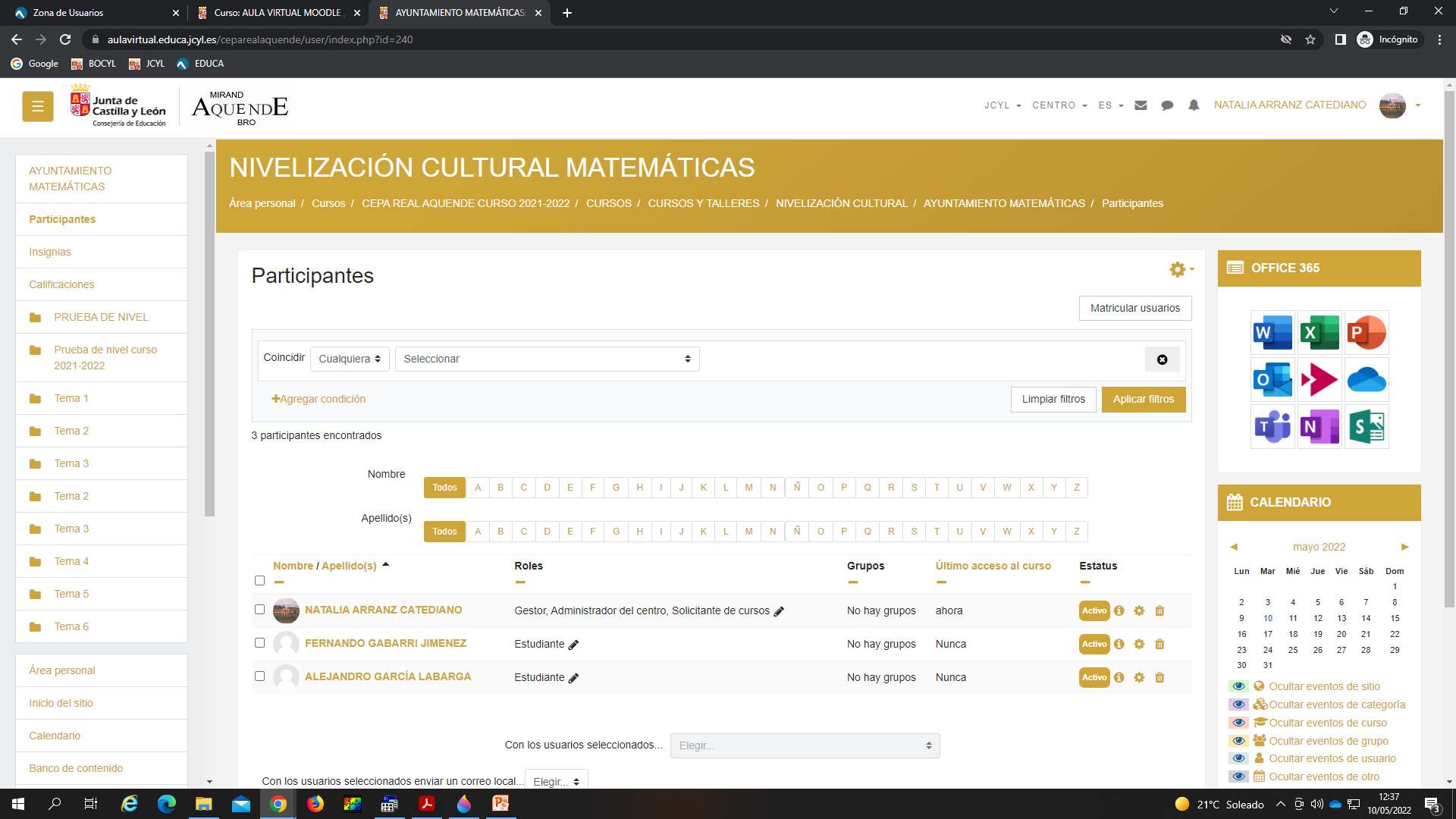 Pincha en Matricular Usuarios
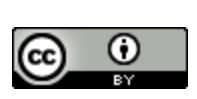 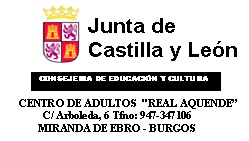 MATRICULAR USUARIOS EN UN CURSO Y ASIGNARLES UN ROL AULA MOODLE
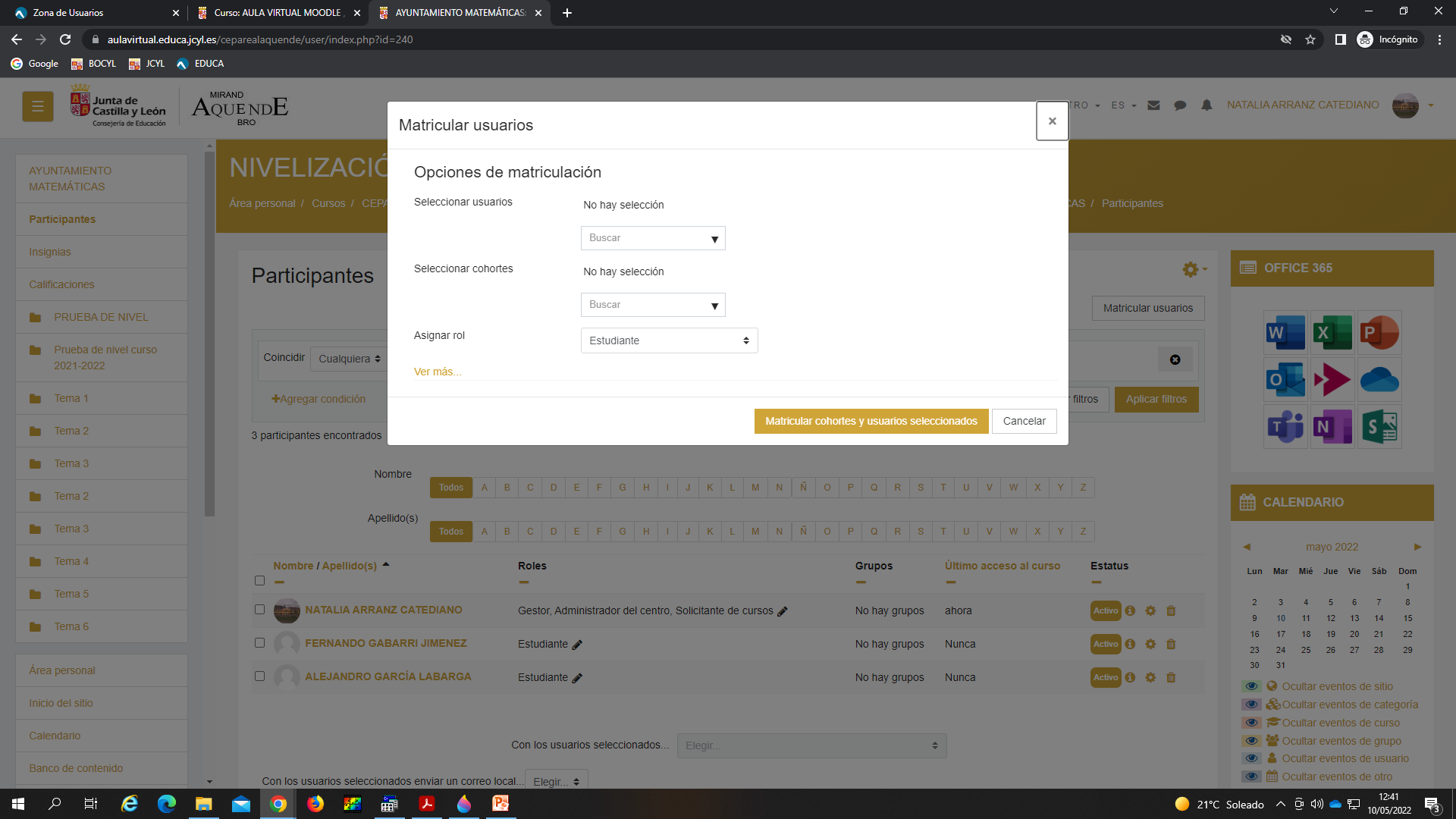 Si quieres matricular a los usuarios uno a uno, escribe su nombre en este buscador.
Si quieres matricular a todos los alumnos/as de uno de tus cursos,  selecciónalo en este buscador.
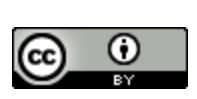 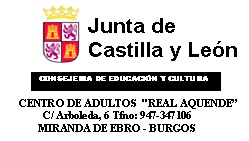 MATRICULAR USUARIOS EN UN CURSO Y ASIGNARLES UN ROL AULA MOODLE
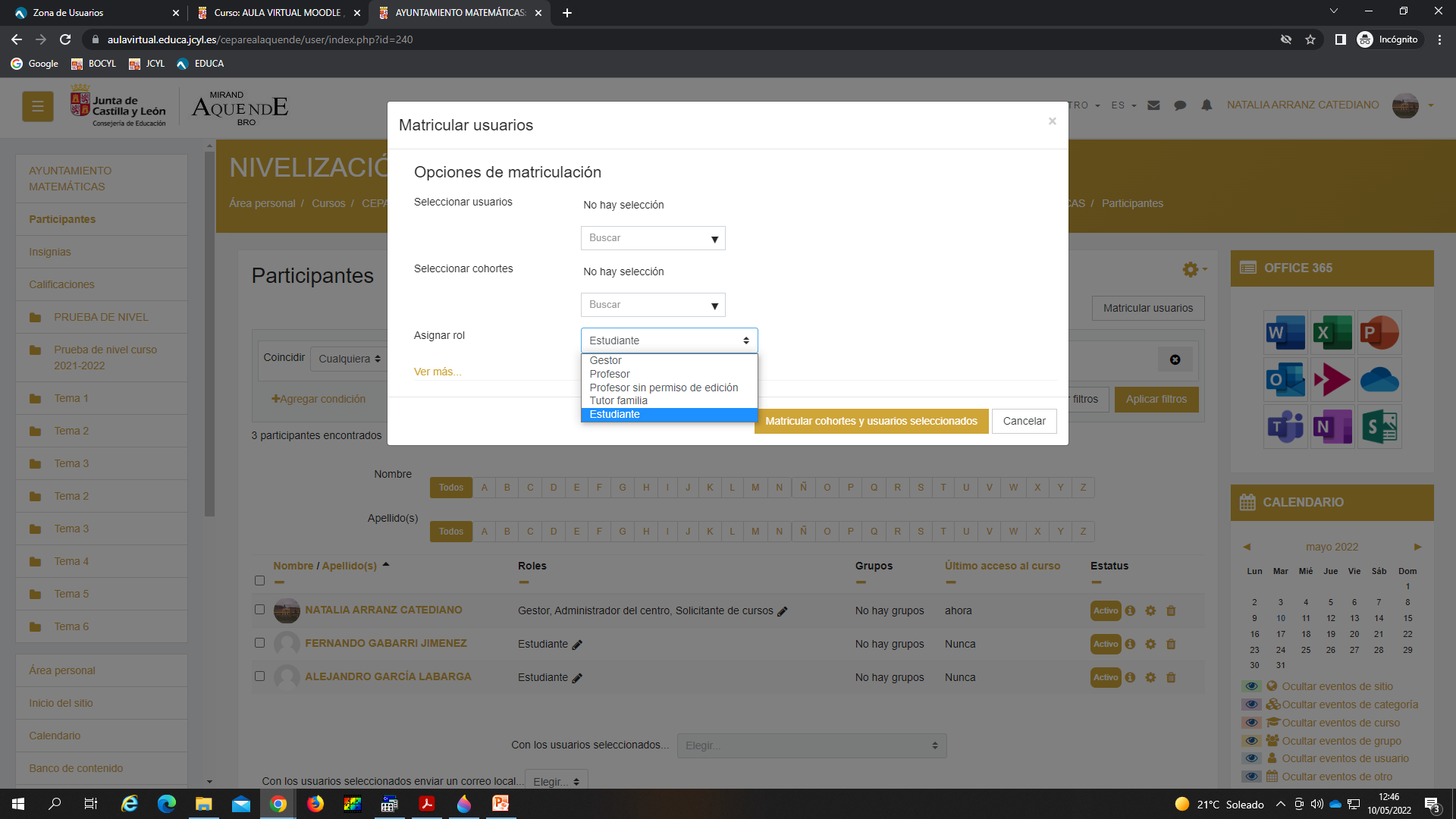 Para asignarles un rol, pincha en este botón y elige el que quieras.
Después pincha en Matricular cohortes y usuarios seleccionados.
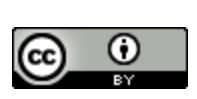